Spanish
Talking about how and where you are and were
Present vs imperfect estar and ser
Señorita Allinson
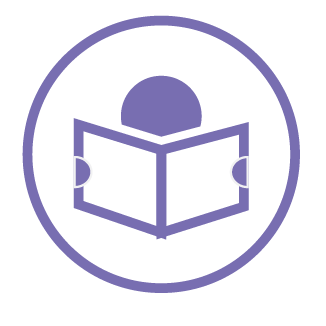 Singular forms of estar: present and imperfect
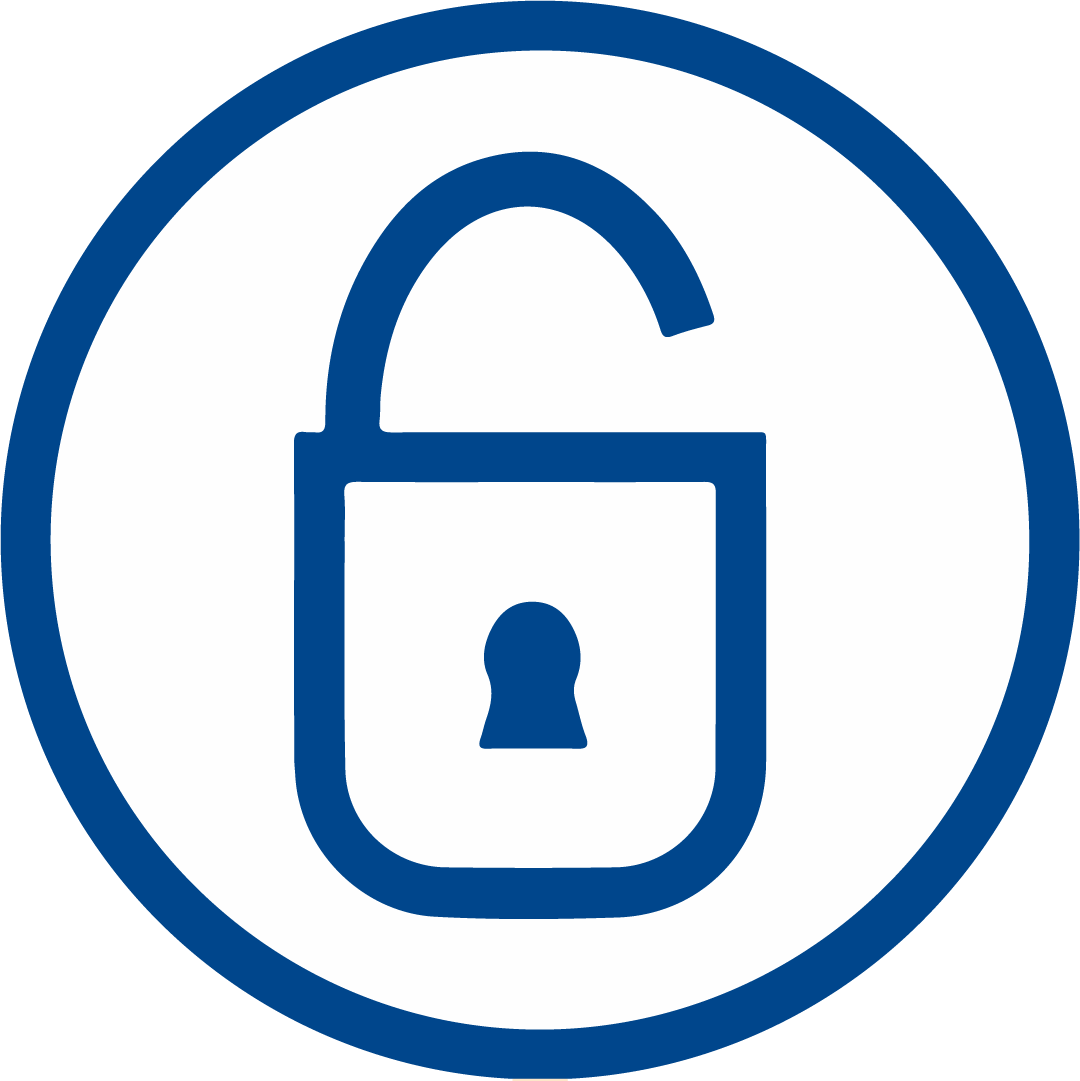 location
state
‘Estar’ means __ ____ and is used to express a __________ or temporary _______.
to be
Note: I was and s/he was are the same verb form: estaba
Present
Past (imperfect)
To say I am, use _____ .
To say I was, use _________ .
estoy
estaba
To say you are, use _______ .
To say you were, use __________ .
estabas
estás
To say s/he or it is, use ______ .
To say s/he or it was, use _________ .
estaba
está
Para answers the question why/what for and means (in order) to
Ejemplos:
I was in London to organise a party =
I am in Madrid to teach. =
Estaba en Londres para organizar una fiesta.
Estoy en Madrid para enseñar.
You are there to try (out) the coffee =
You were there to have an omelette =
Estabas allí para tomar una tortilla.
Estás allí para probar el café.
Imperfect of ser
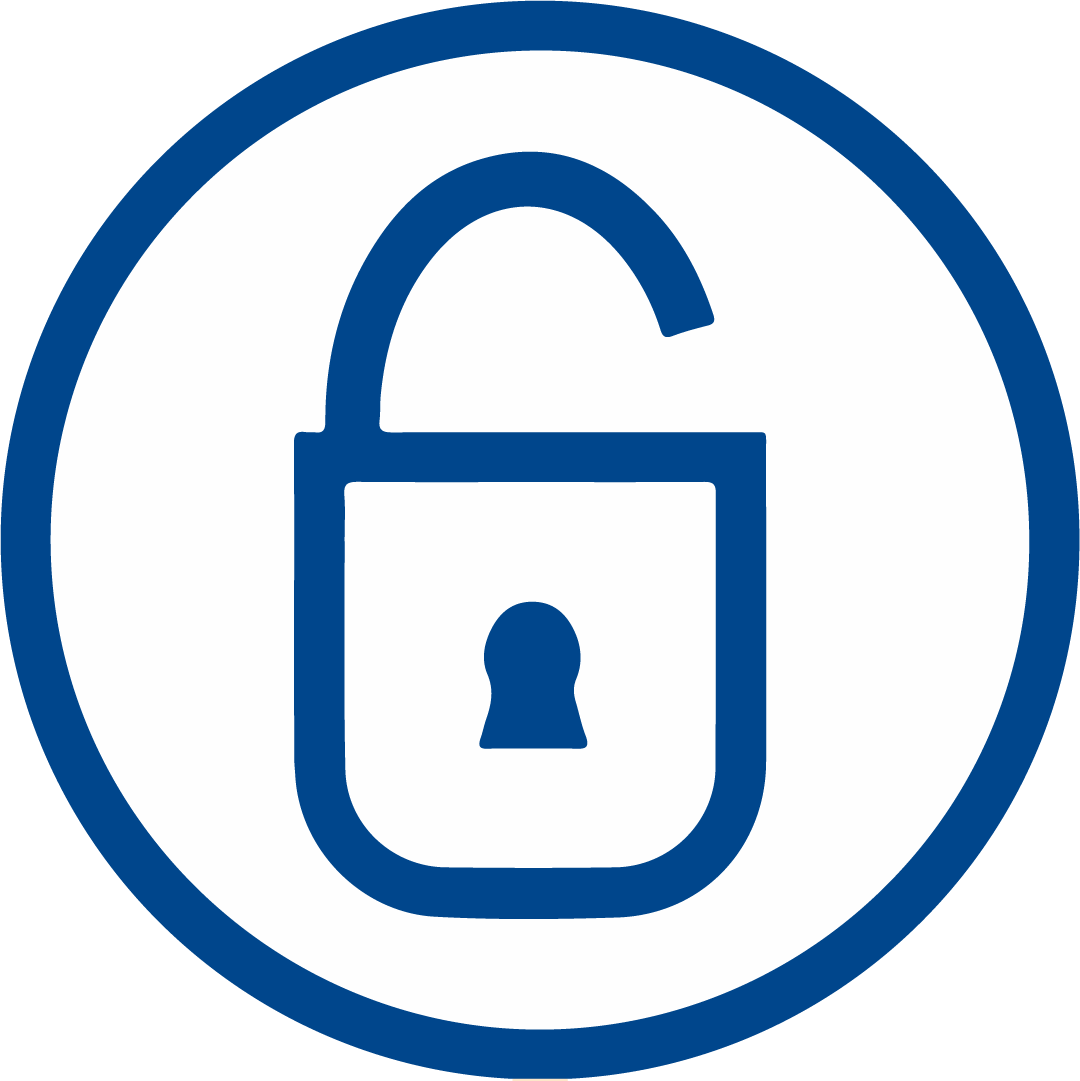 -AR verbs like estar add -aba, -abas, -aba to the stem in the imperfect.
Ser is irregular in the imperfect tense!
Remember! Ser is for permanent traits.
Past (imperfect) ser
Past (imperfect) estar
era
I was/used to be = _____ .
estaba
I was/used to be = _______ .
estabas
eras
You were/used to be  = _______ .
You were/used to be = _________.
estaba
era
S/he or it was/used to be = ______ .
S/he, it was/used to be =  _______ .
Ejemplos:
On that day you were (feeling) calm =
You were always serious. =
Ese día estabas tranquila.
Siempre eras seria.
Summary

ahora and antes mean _____ and ______ / _______ in Spanish.
To say where s/he was in Spanish, use _________, and to describe his/her general character in the past, use ______.   
Use the imperfect of SER/ESTAR to mean was or   _____ ___ ____.
Estabas en la ciudad means  ____   _____  __  ______ .
My teacher was there to teach a lesson is:  _____________________________________________________.
now
then
before
estaba
era
used to  be
You   were  in  town
Mi profesor(a) estaba allí para enseñar una clase